The Steps Undertaken to arrive at these Draft Guidelines:
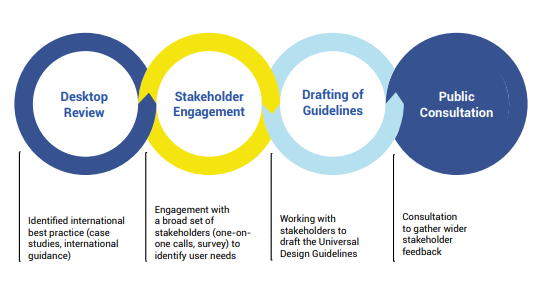 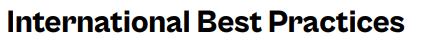 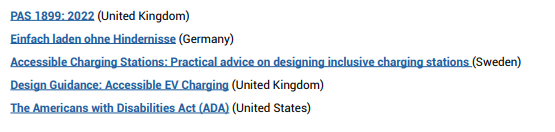 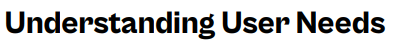 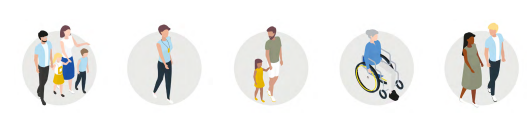 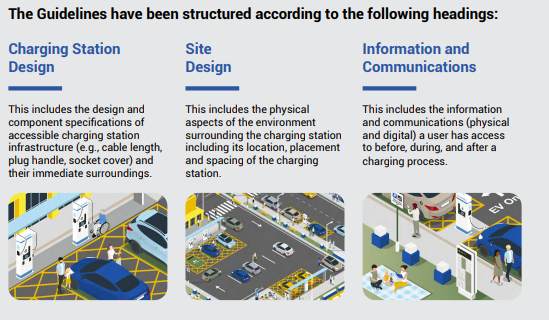 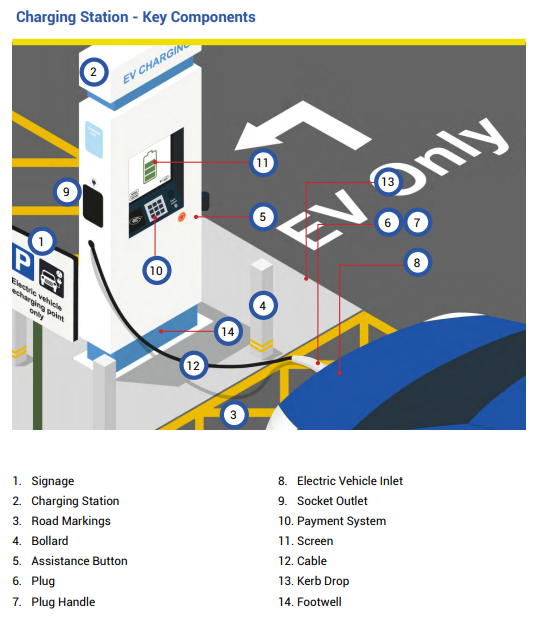 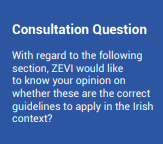 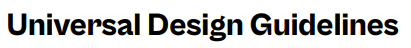 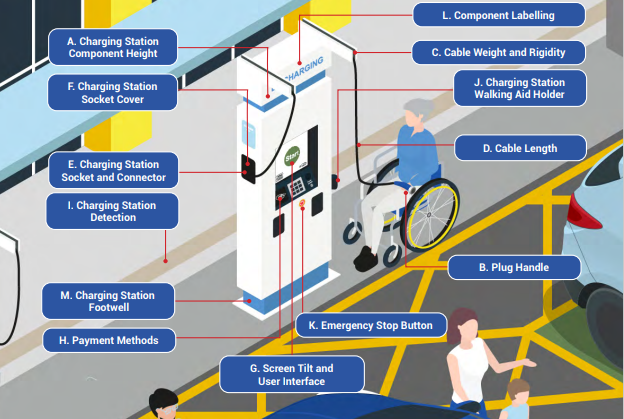 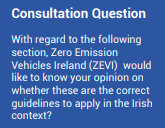 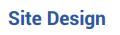 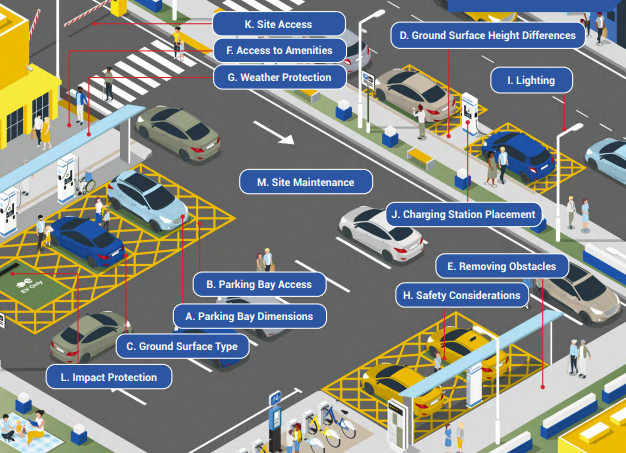 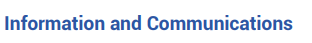 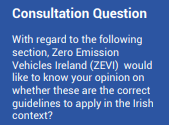 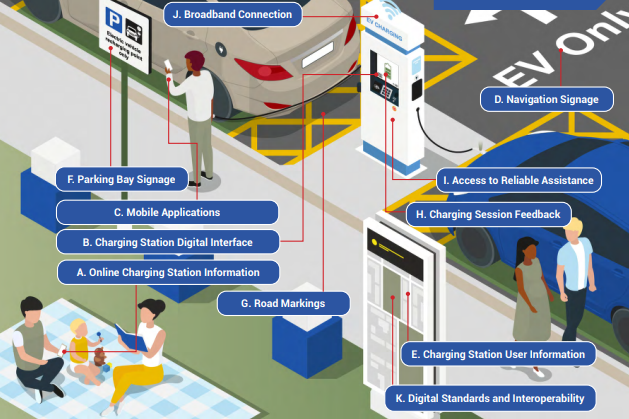 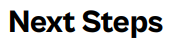 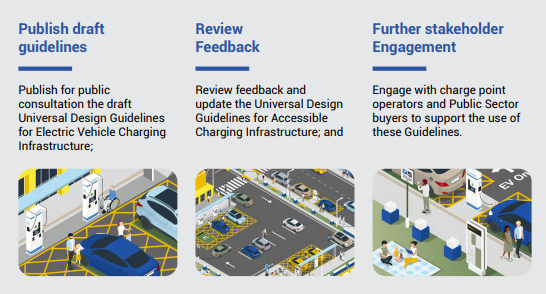 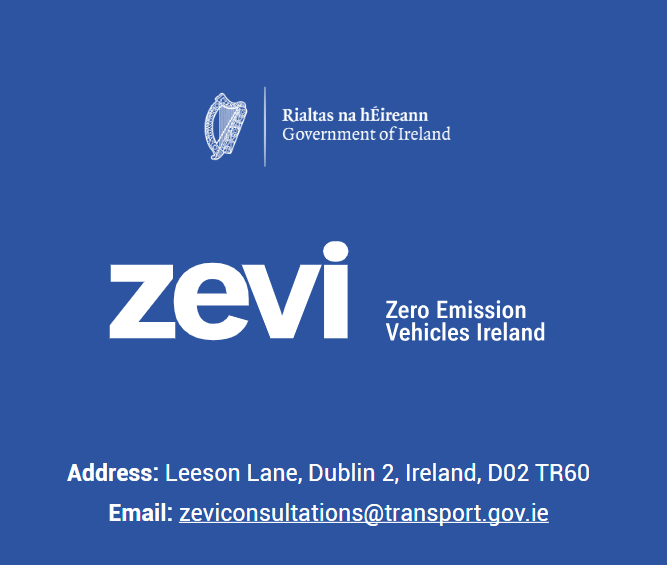 Last Submissions Accepted: 26 September 2023

SDCC made a submission on the proposals through Environment Section.

Following Review of all Submissions a final Guidelines Document will be published on the Government’s Webpage in December 2023.